Chapter 2 : Ecosystems Module 1: Matter in Ecosystems
Lesson 1 :  Plant Survival
20/4/2022
5A1
Page- 17
Transport system in plants
For this lesson you will need your…
 Science notebook
Pencil case
Textbook
Learning Objectives:
Students are expected to:

Explain the process of transpiration and role of phloem in plants
Keyword
Transpiration
Write your answer  in chat box.  You have 1 min
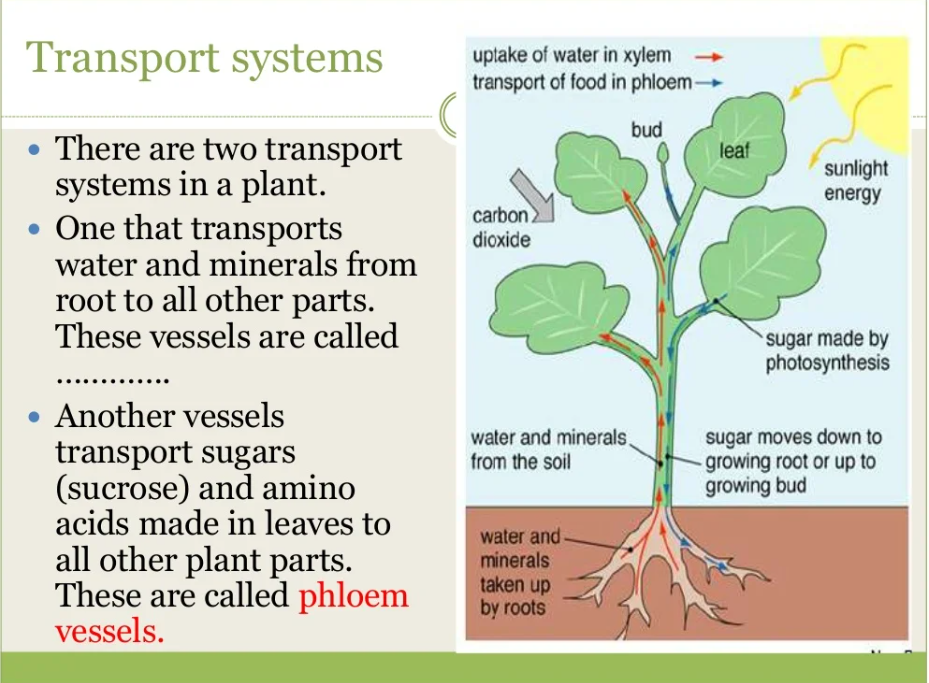 xylem
Lesson Starter
Explain the process of transpiration and role of phloem in plants
Why does transport need to occur?
EVALUATE
Materials need to be transported between the root system and the shoot system
Explain the process of transpiration and role of phloem in plants
EXPLORE
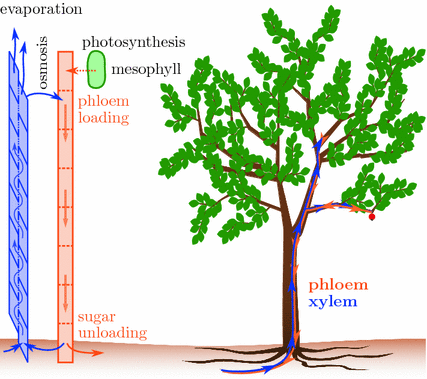 The food is then available to the plant for growth, storage, and other life processes. 
Phloem are tissues that transport sugars to all parts of the plant. 
It drives the movement of materials throughout a plant.
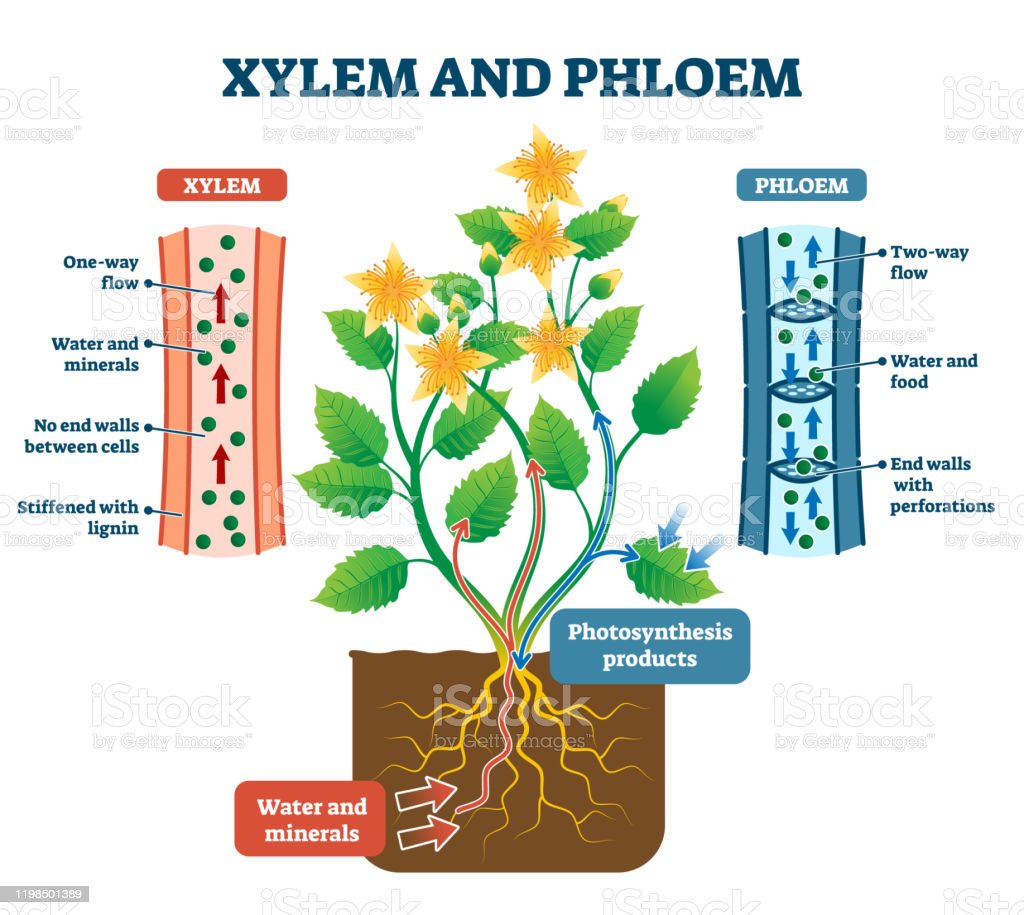 Transport Within Plants
Water and minerals absorbed by roots are drawn upward in the xylem to the shoots
Sugar produced by photosynthesis is exported from leaves to other organs via the phloem
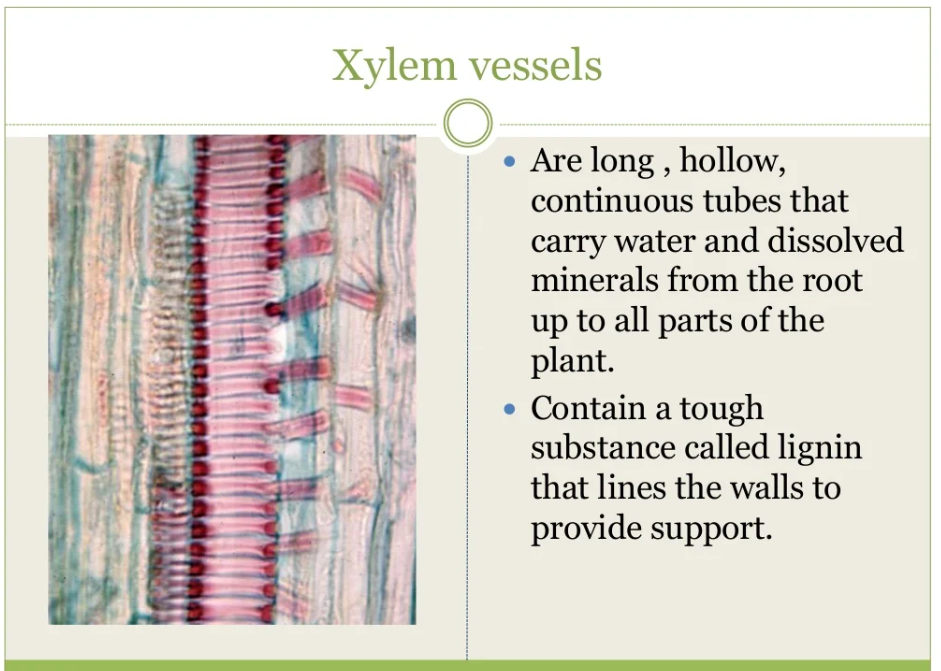 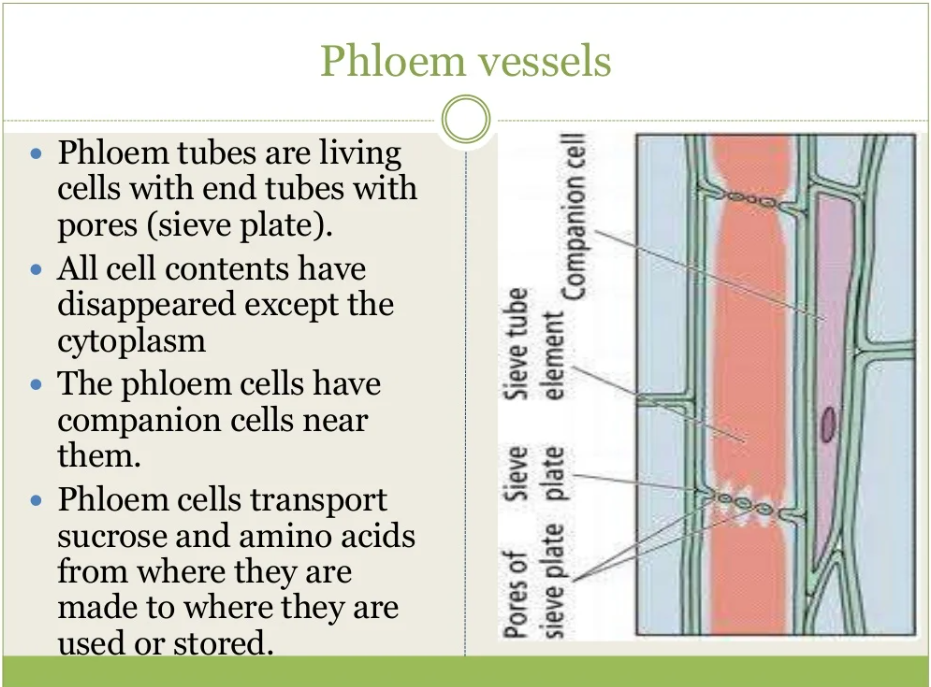 Explain the process of transpiration and role of phloem in plants
ELABORATE
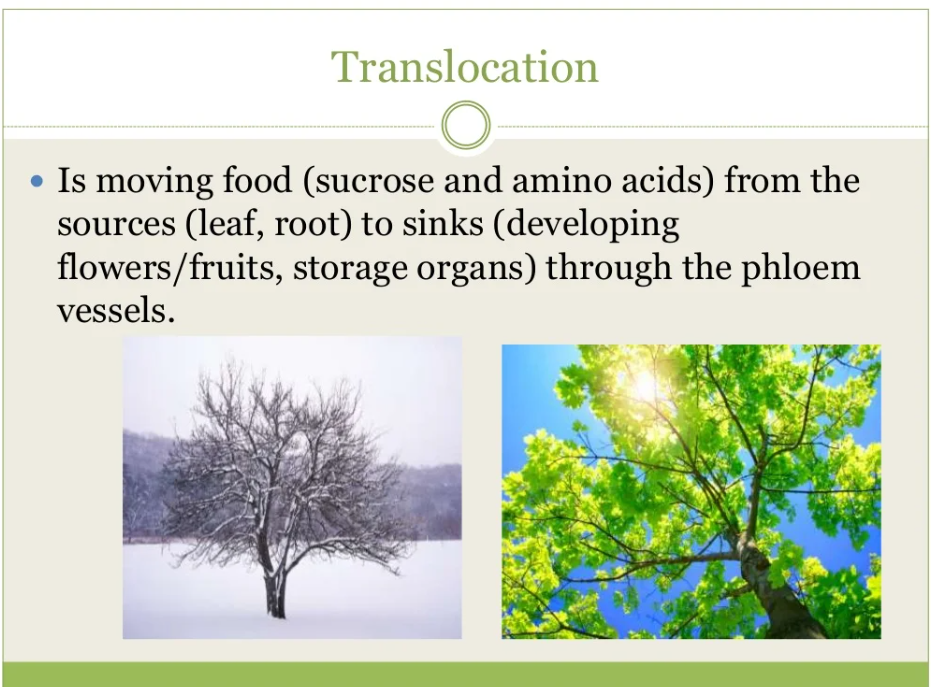 Phloem – Sugar Transport
Phloem carries phloem sap (food) from a sugar source to a sugar sink
Sugar source: 
an organ where sugar is being produced 
Usually leaves
Sugar sink: 
an organ that consumes or stores sugar
Usually roots, growing stems, buds, and fruits
Explain the process of transpiration and role of phloem in plants
EVALUATE
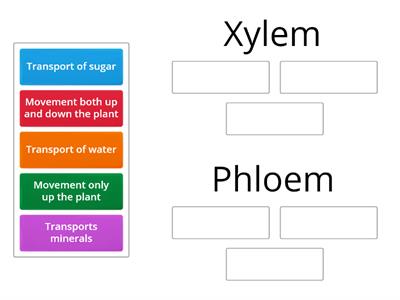 https://wordwall.net/resource/21644376
Explain the process of transpiration and role of phloem in plants
EVALUATE
https://wordwall.net/resource/17642834
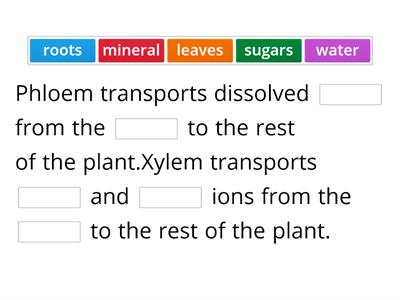 Explain the movement of particles in solids, liquids and gases
Listening Activity-  Transpiration
ENGAGE
what do you observe?

 2.  what is transpiration?


Write down answers in chat box.
Explain the process of transpiration and role of phloem in plants
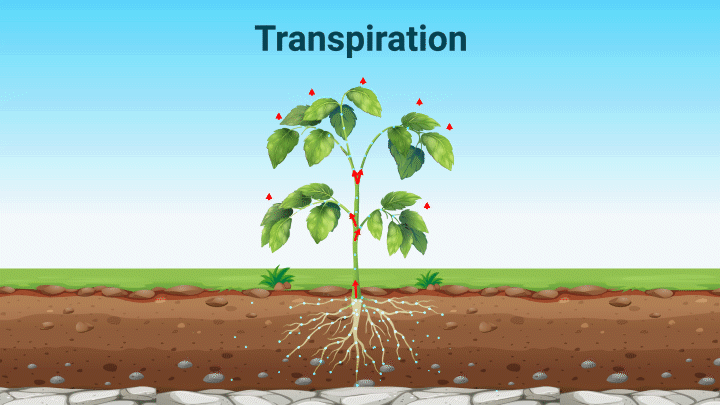 EXTEND
Transpiration is the evaporation of water from a plant’s leaves. 
As water evaporates from the leaves, more water is carried from the bottom of the plant to the top. 
Water moves into the leaf, replacing the water that has evaporated.
Explain the process of transpiration and role of phloem in plants
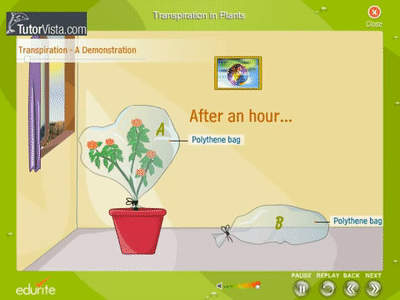 EXPLORE
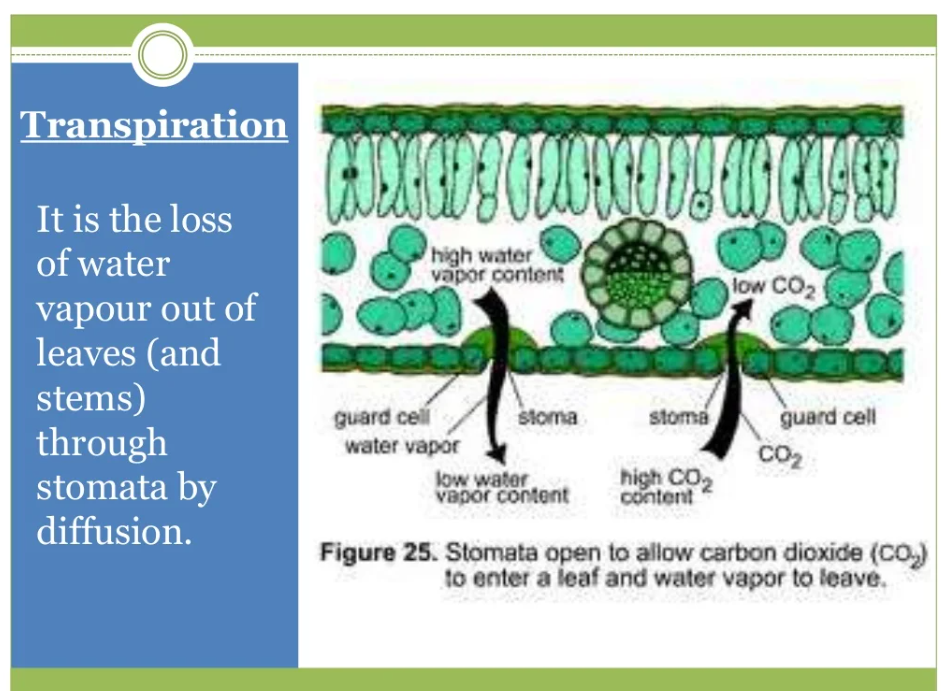 Explain the process of transpiration and role of phloem in plants
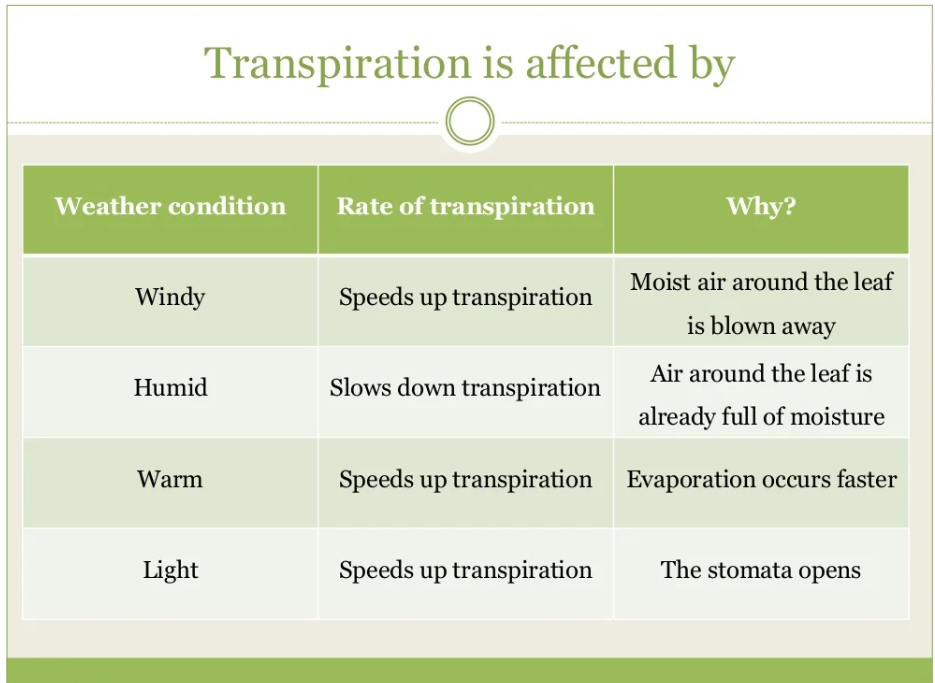 ENGAGE
Explain the process of transpiration and role of phloem in plants
EXTEND
https://wordwall.net/resource/3319105
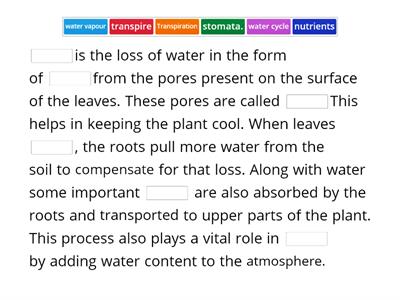 Explain the process of transpiration and role of phloem in plants
EVALUATE
https://wordwall.net/resource/28481169
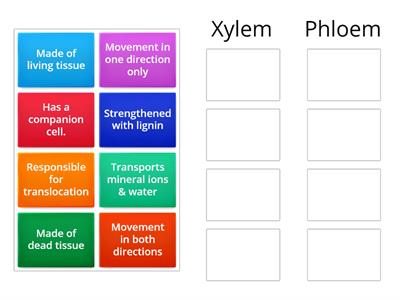 Explain the process of transpiration and role of phloem in plants
Quick-check
EVALUATE
Which of the following are located on a plant's leaves
A. stomata
B. xylem
C. Phloem
D. roots
2 . Plant use water, sunlight and _________ to produce sugar and ______.
3. The main job of the _______________  is to take in nutrients and water from the soil.
Explain the process of transpiration and role of phloem in plants
EVALUATE
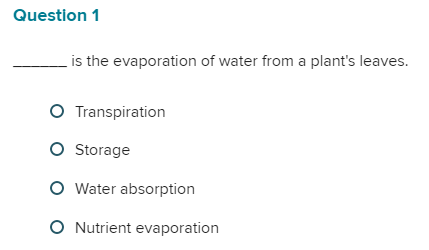 2. Water is carried from the roots through the stem by tissues called ________.
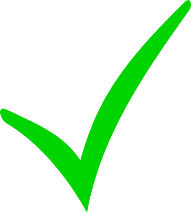 Explain the process of transpiration and role of phloem in plants
Learning outcome
Plenary/ Exit ticket
Self assessmentType your name and self-assessment in the chat box.
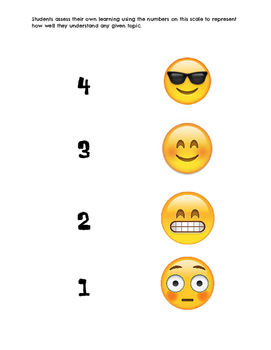 I totally understand! -  9 or 10/10  or 5/5
I get it! –  7 or 8 /10
or 4/5
I’m nearly there! -  5 or 6 / 10
or 3/5
I need more help please! – 4 or less
or 2/5 or less